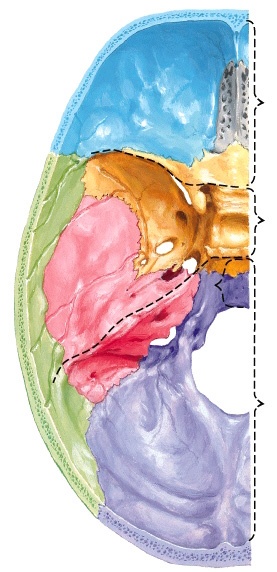 Cranical Fossa
Anterior
Anterior
Frontal lobes of cerebrum


Middle
Temporal lobes of cerebrum

Posterior
Cerebellum and Brainstem
Cranial Fossa
Anterior cranial fossa -- frontal lobes



Middle cranial fossa -- Temporal lobes




Posterior cranial fossa -- Cerebellum and
  	                            brain stem
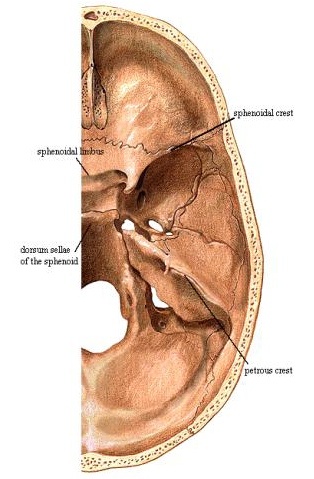 Posterior Cranial Fossa
Occipital bonePetrous part of temporal boneParietal bone
Middle Cranial Fossa
Greater wing of sphenoid bonePetrous and squamous part of temporal boneParietal Bone
Anterior Cranial Fossa
Lesser wing of sphenoid boneOrbital plates of frontal boneCribriform plates of ethmoid boneCrista galli
Cranial Fossae
Crista GalliCribriform Plates